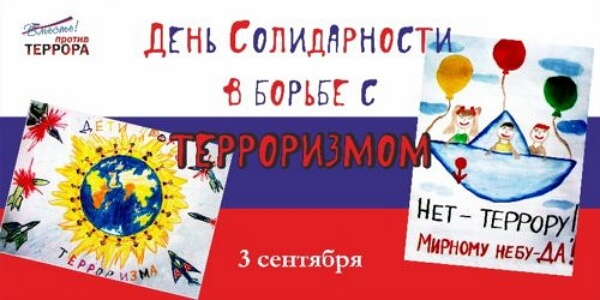 Терроризм -
запугивание, подавление противников, физическое насилие, вплоть до физического уничтожения людей совершением актов насилия (убийства, поджоги, взрывы, захват заложников).
Понятие “терроризм”, “террорист”, появилось во Франции в конце 18 века. Так называли себя якобинцы, причем всегда с положительным оттенком. Однако во время Великой французской революции слово “Терроризм” превратилось в синоним преступника. До самых недавних пор понятие “терроризм” уже означало спектр различных оттенков насилия.
В 1881 году народовольцами с помощью самодельной бомбы был убит царь Александр II. 
В 1911 году был убит агентом охранки председатель Совета министров 
П.А. Столыпин. В период 1902-1907 гг. террористами в России были осуществлены около 5,5 тысяч террористических актов. Жертвами их стали министры, депутаты Государственной Думы, жандармы, полицейские и прокурорские работники.
Типы современного терроризма :
Националистический Религиозный Политический
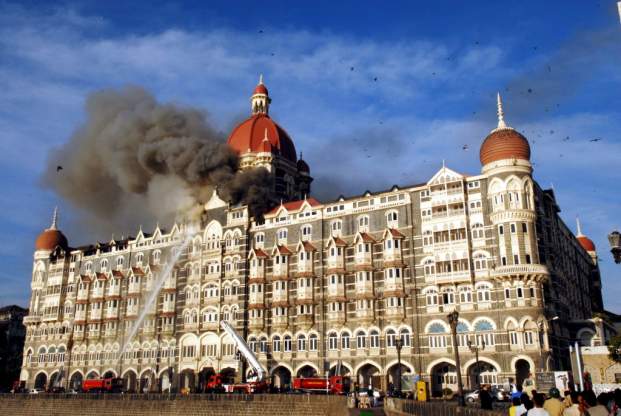 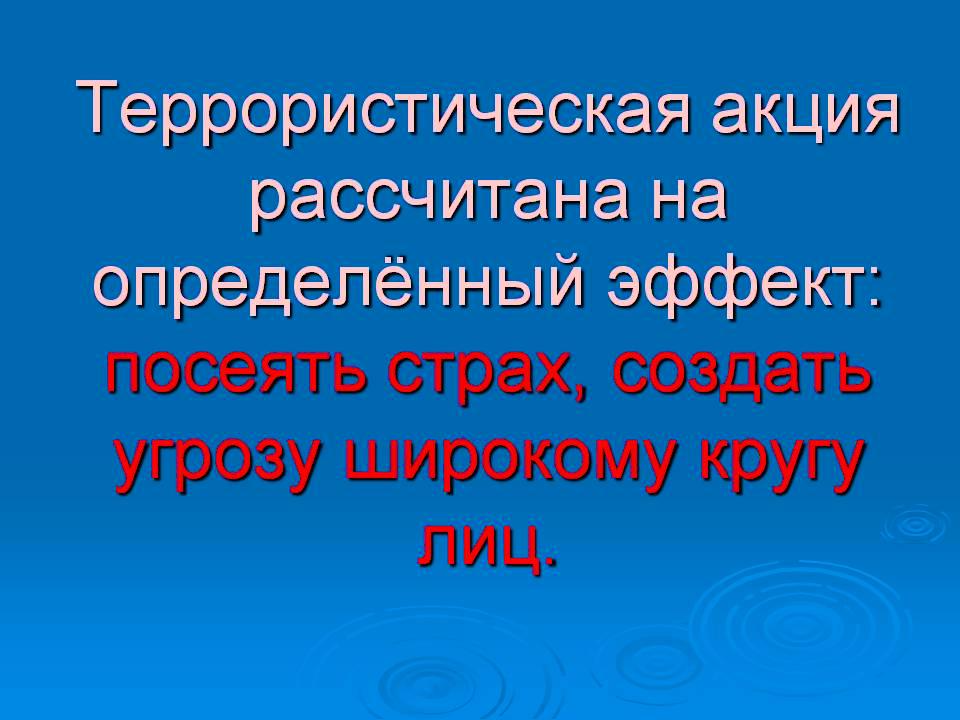 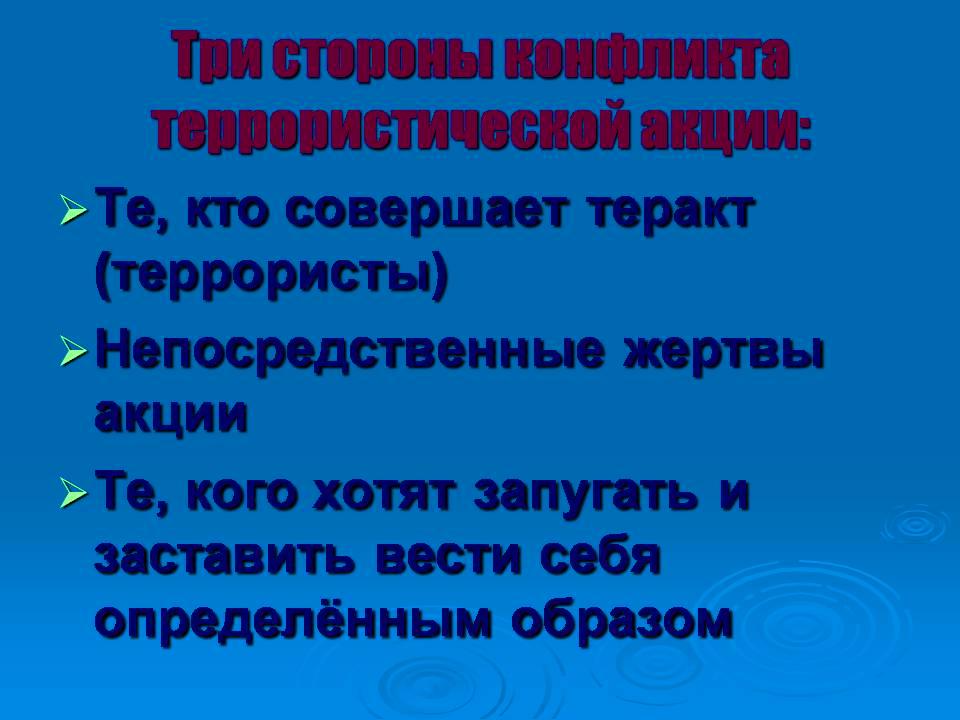 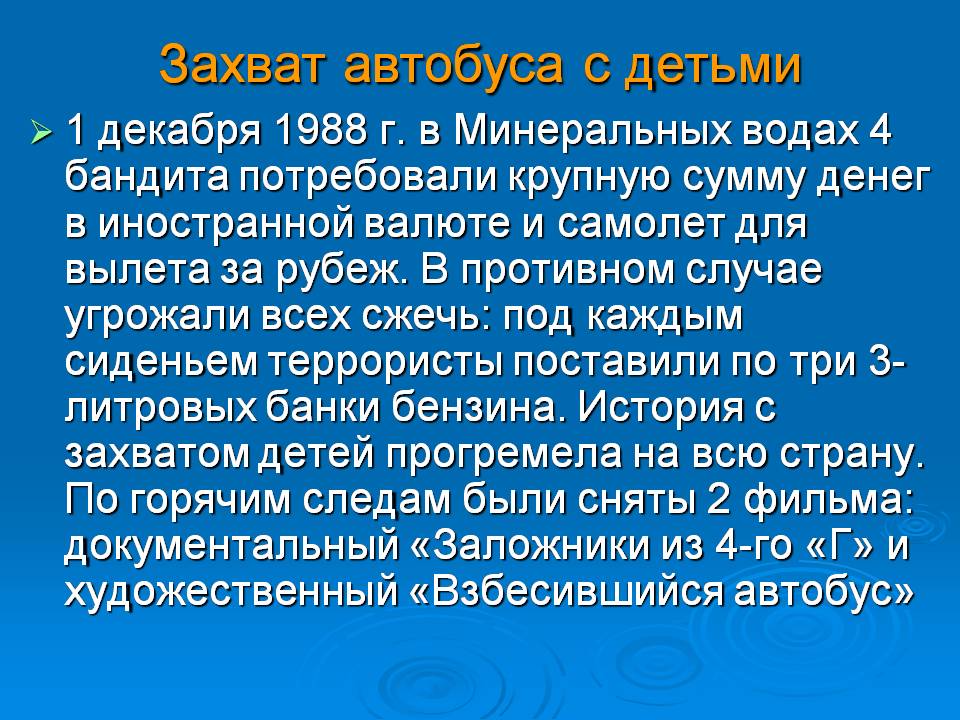 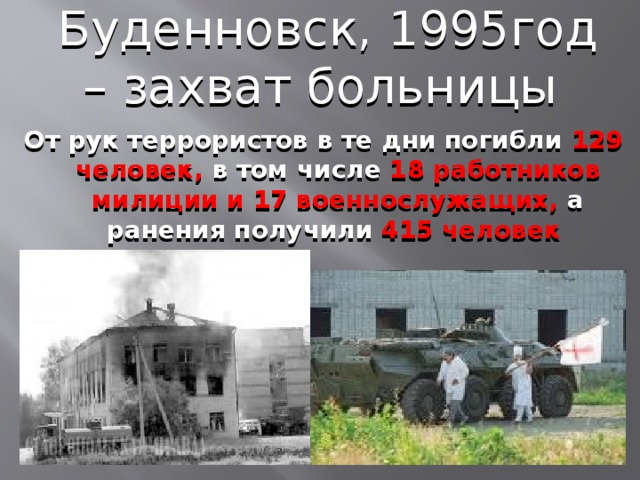 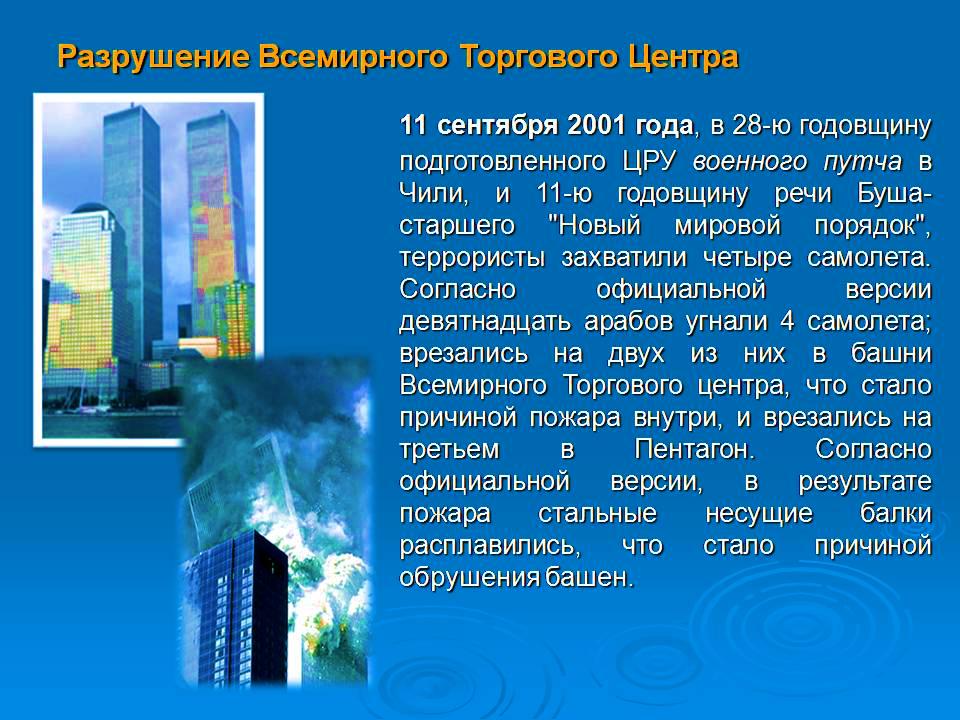 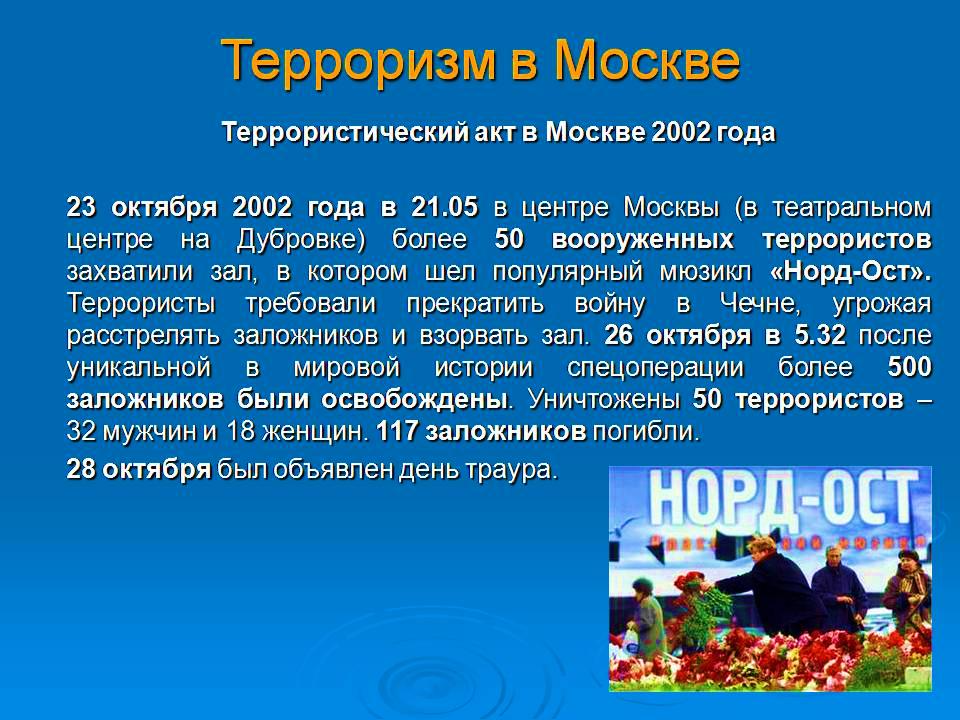 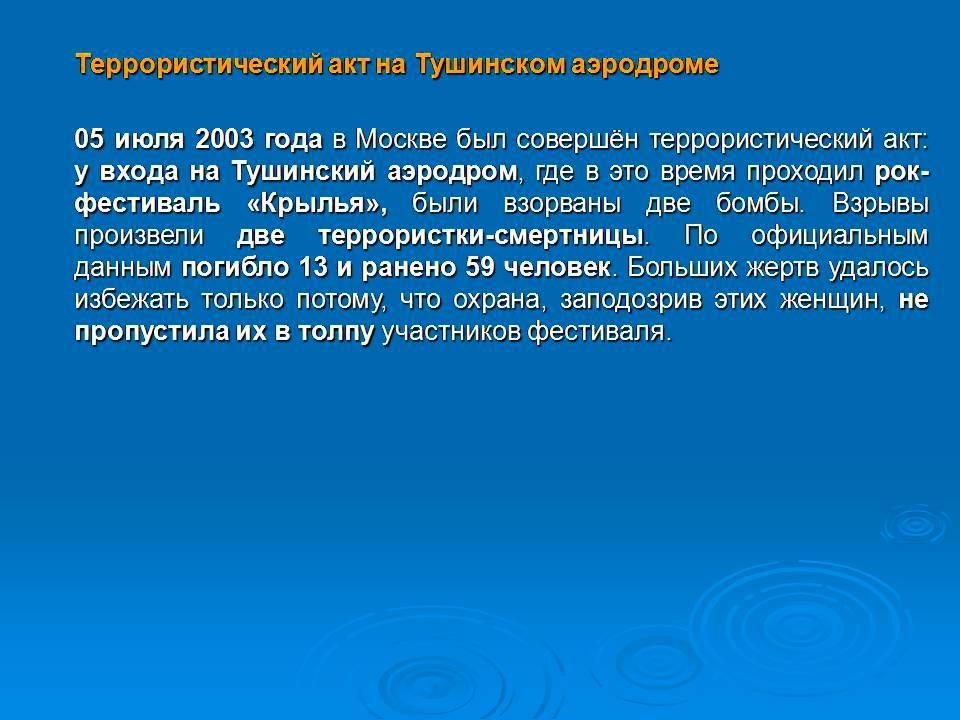 Беслан
В 8 утра 1 сентября 2004 года в районе села Хурикау, пример-но в 60 км от Беслана, вооруженные люди остановили местного участкового, майора милиции и посадили его в свою машину.
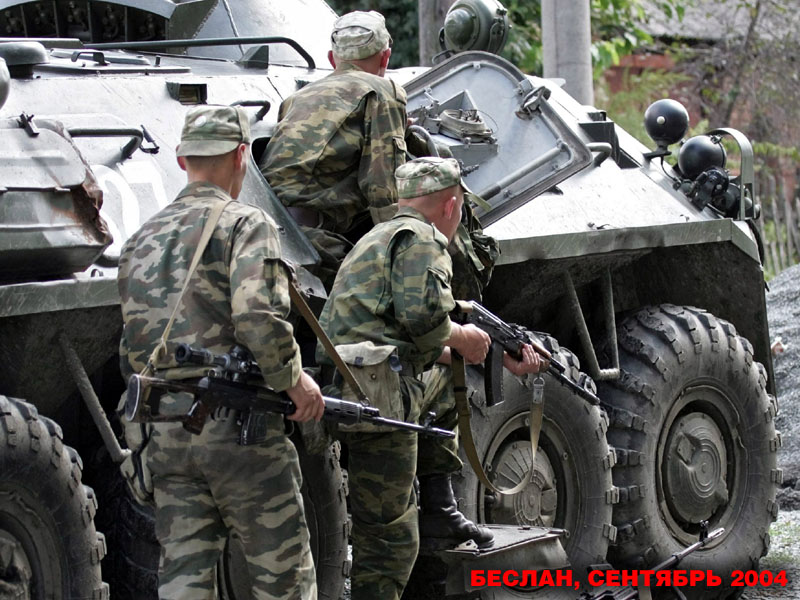 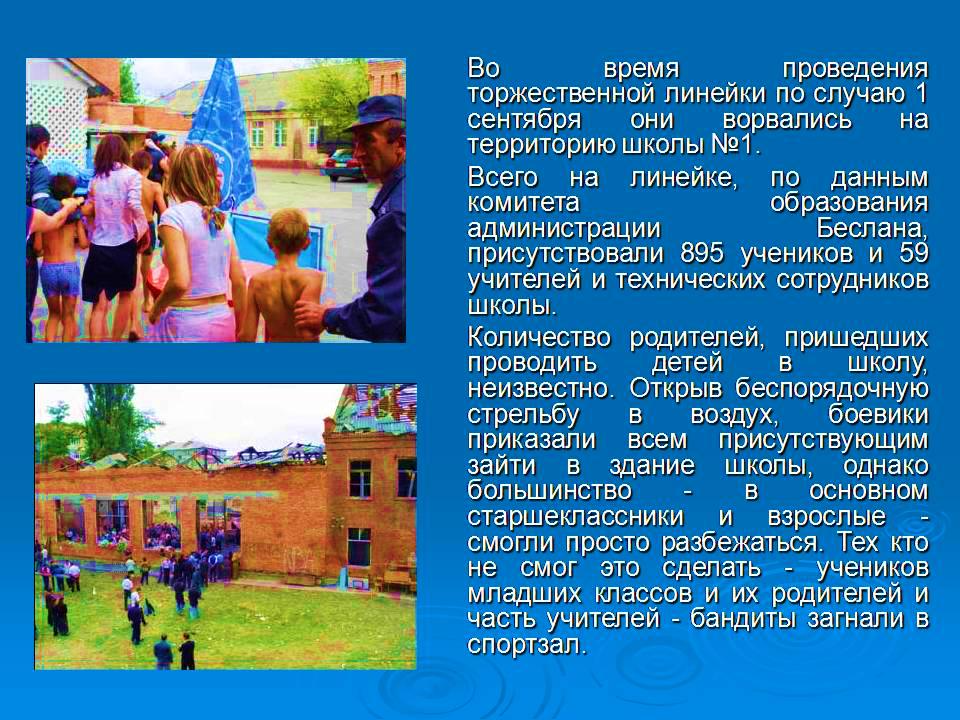 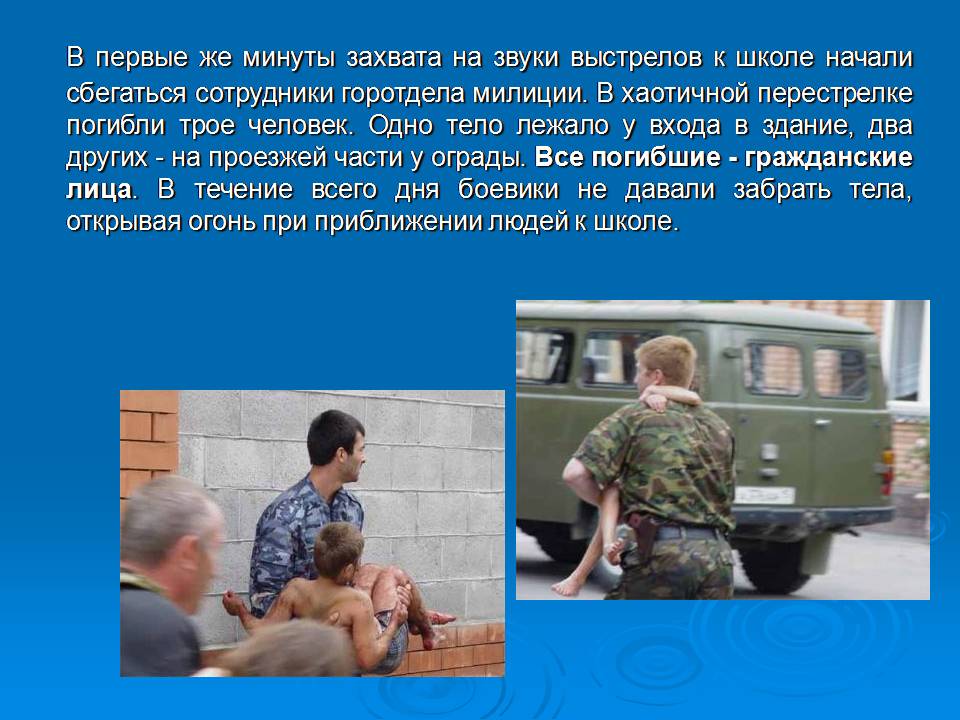 Боевики потребовали прекращения войны в Чечне и вывода войск с территории республики.
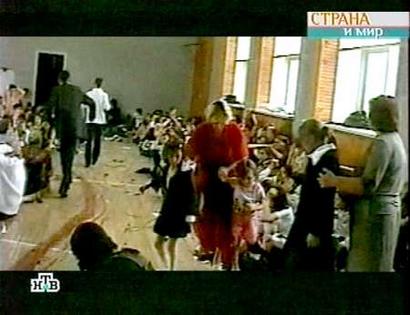 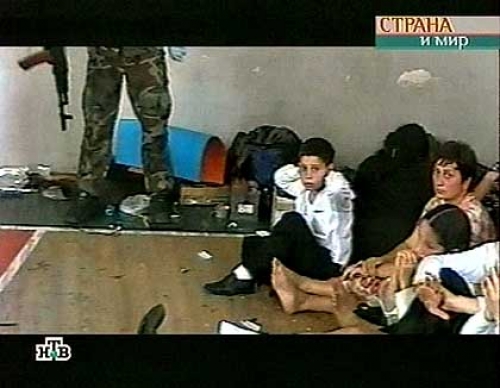 Около трех суток детей держали в здании школы. 
  Дети просили пить,но воды им не давали.
3 сентября в школе произошёл взрыв, после чего начался штурм здания. 334 человека погибли, из них 186 детей, 17 учителей и 12 сотрудников силовых структур. Свыше 800 человек были ранены. Количество боевиков разнится от 28 до 33. Все они погибли, кроме одного – Нурпаши Кулаева. Он был арестован и приговорен к пожизненному заключению.
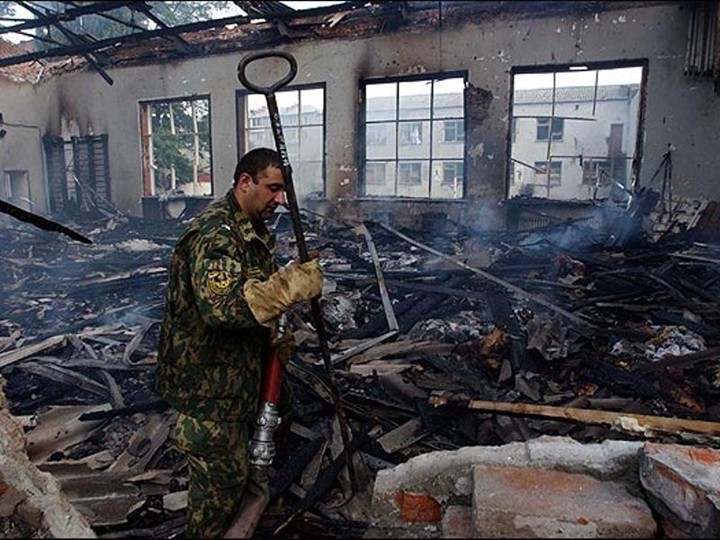 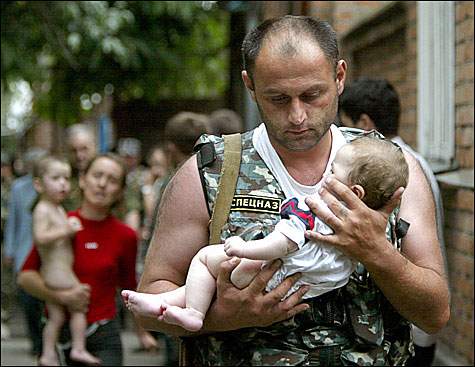 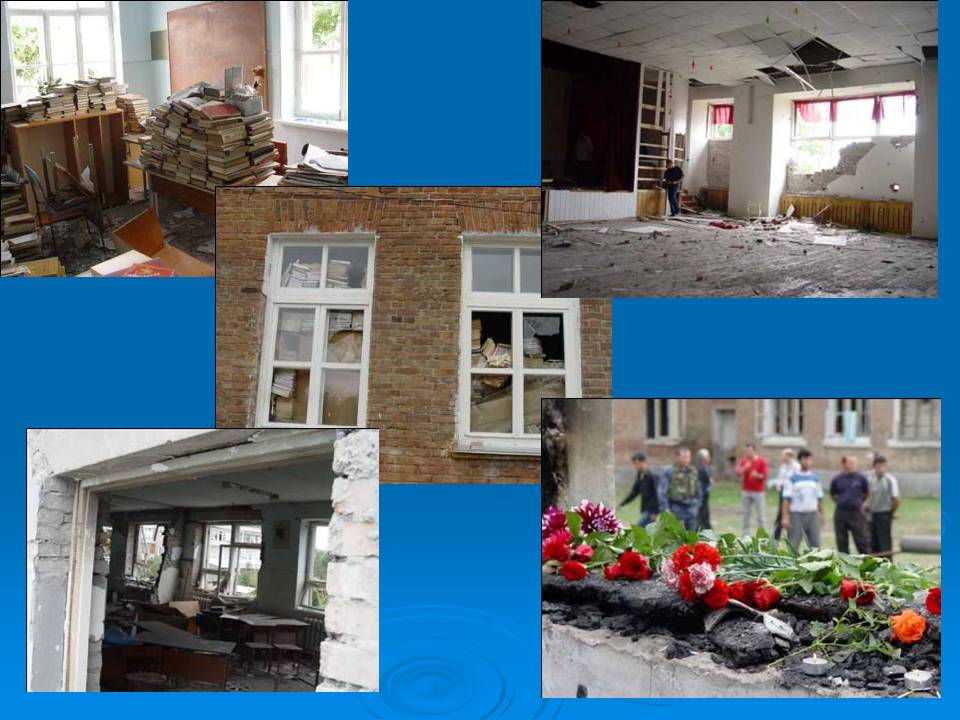 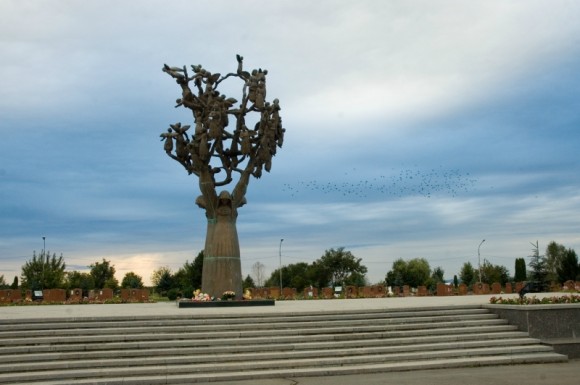 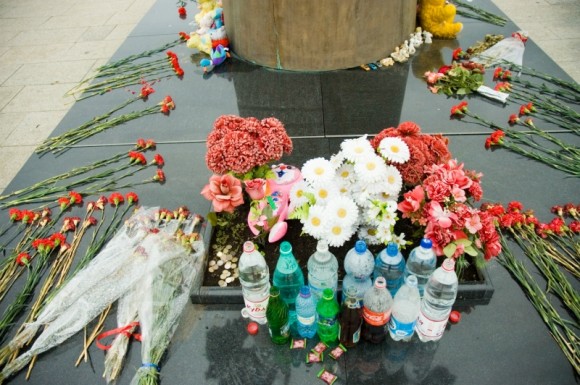 Около кладбища поставлен традиционный армянский глиняный крест, рядом — глиняное изображение фонтана с надписью «Умоляем, дайте воды». 
 На кладбище, к памятникам, к могилам приносят цветы, воду и игрушки.
На кладбище установлен памятник жертвам Беслана «Древо скорби», представляющий из себя четырех держащихся за руки матерей, над которыми, как птицы, летят в небо души погибших детей. Под этим памятником похоронены фрагменты тел детей — все, что не опознали, похоронили здесь.
Каждый год 3 сентября ровно в 13:05 (время детонации первой бомбы в спортзале) в мемориальном комплексе Беслана после удара колокола в небо взлетает 335 белых шаров, которые символизируют души погибших. Перед разрушенным зданием школы вечером зажигают свечи, которые горят до утра.
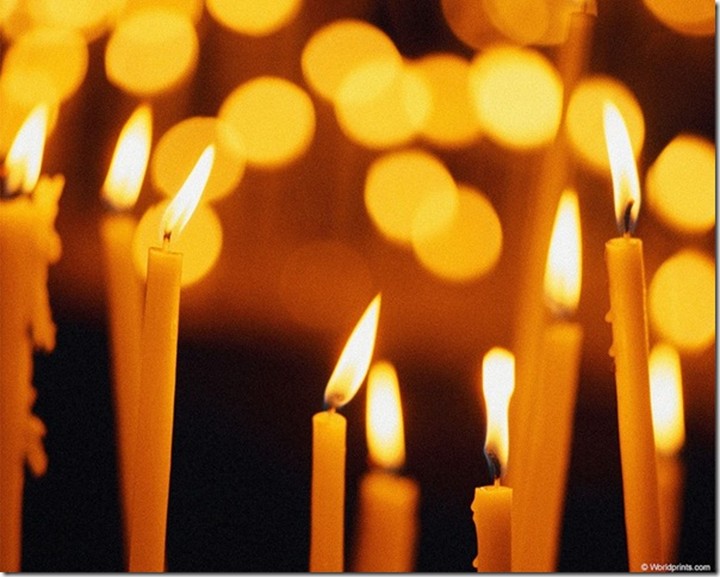 3 сентября, В День солидарности борьбы с терроризмом россияне вспоминают всех погибших в ходе террористических актов: в Буденновске, Беслане, Первомайском, Волгограде и других. Общее горе и боль сближает людей и укрепляет их желание бороться с любыми проявлениями террора в мире.
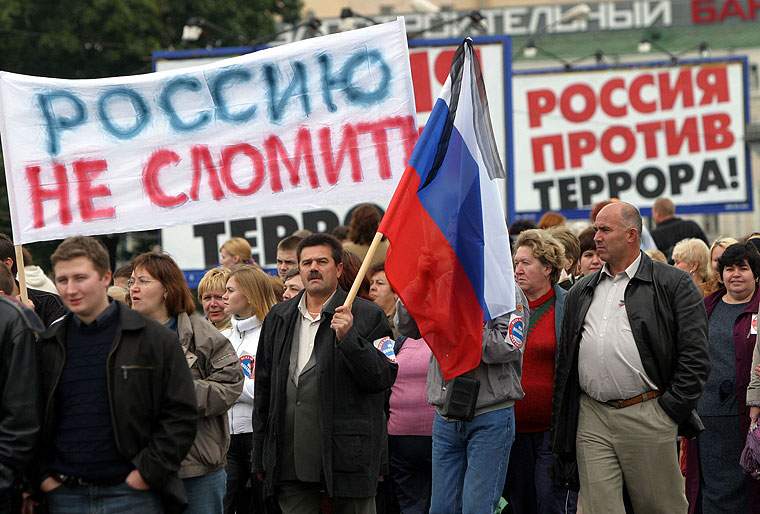 Важнейшей предпосылкой эффективной борьбы с терроризмом наряду с мерами правоохранительных органов спецслужб, является умение граждан противостоять терактам, правильно себя вести в условиях этой опасности.
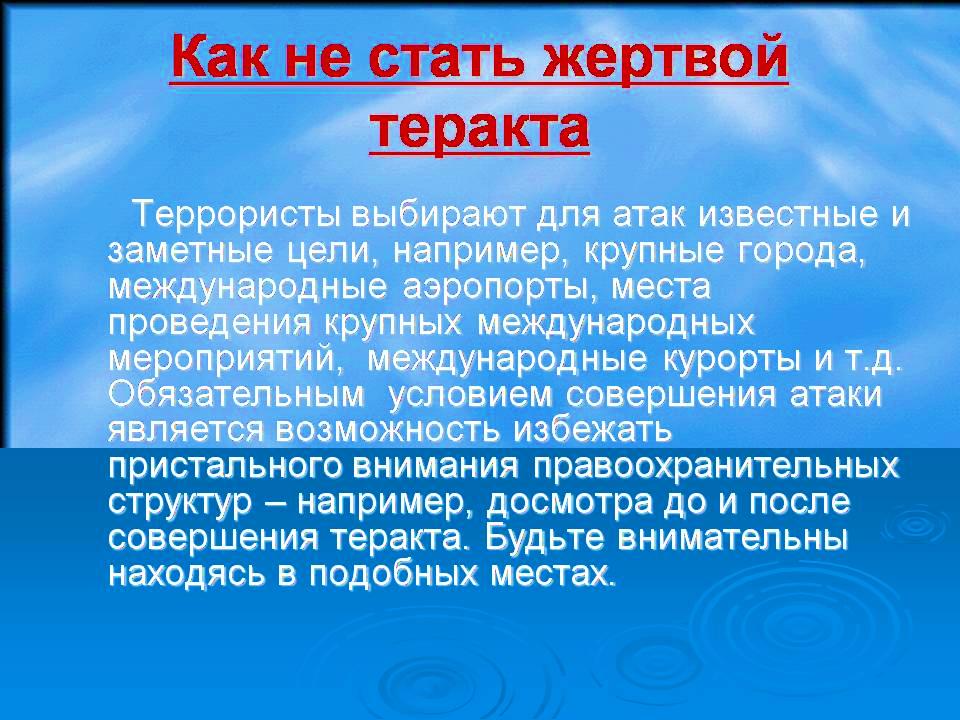 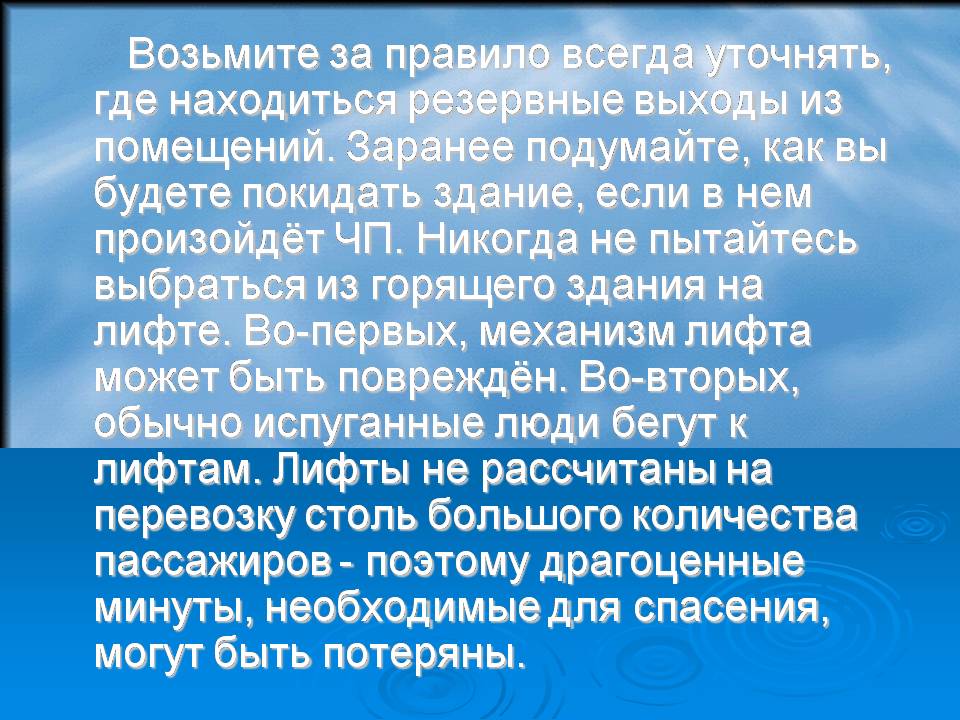 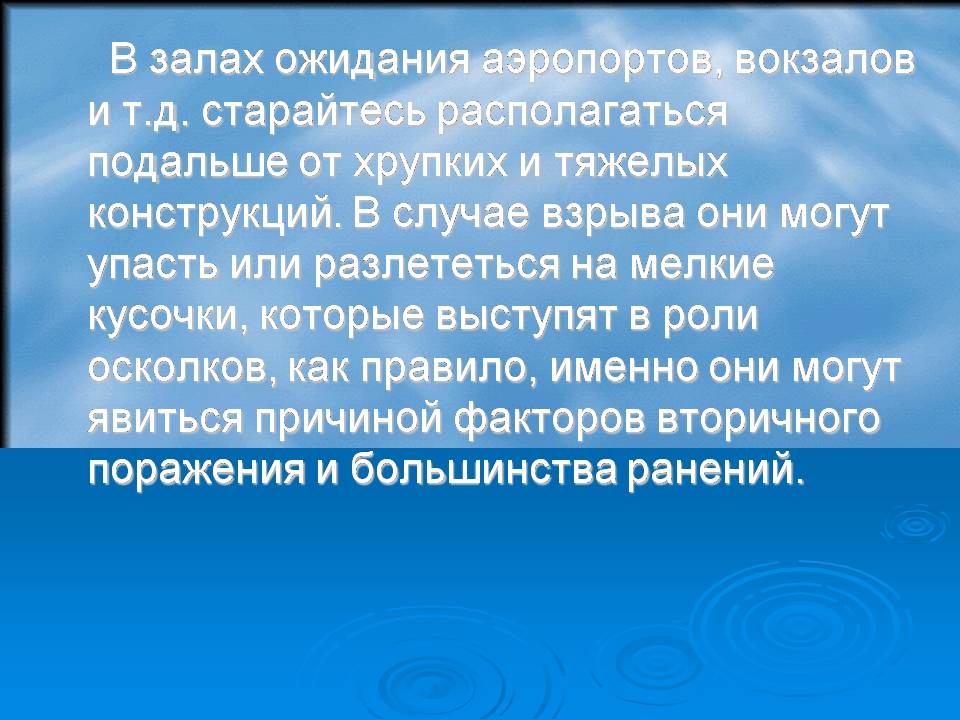 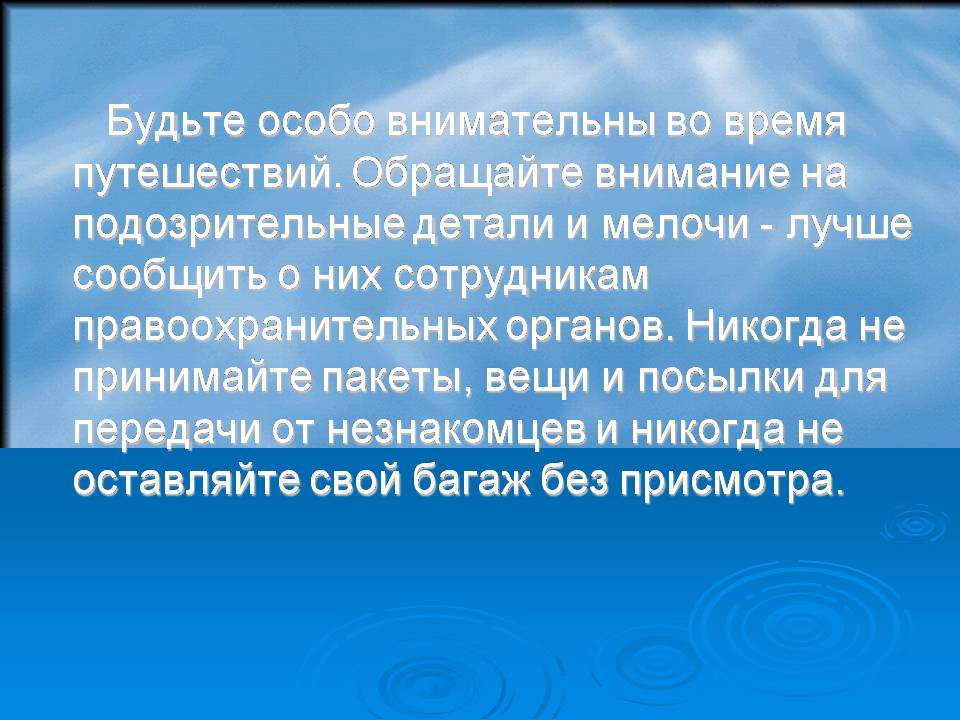 Федеральный закон "О противодействии терроризму" от 06.03.2006 N 35-ФЗ
Настоящий Федеральный закон устанавливает основные принципы противодействия терроризму, правовые и организационные основы профилактики терроризма и борьбы с ним, минимизации и (или) ликвидации последствий проявлений терроризма, а также правовые и организационные основы применения Вооруженных Сил Российской Федерации в борьбе с терроризмом.